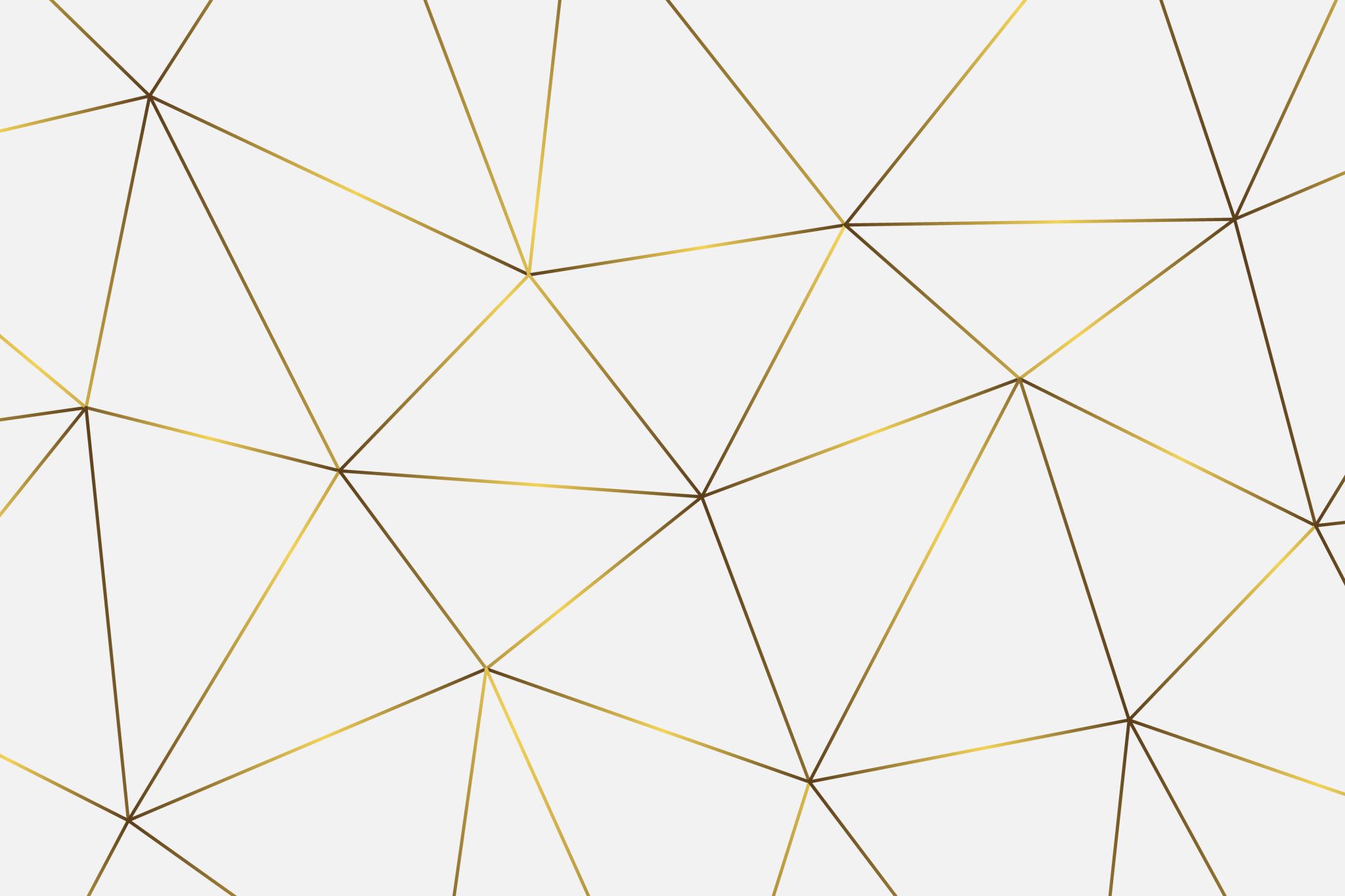 MUHC COE AD : Center of Excellence for Atopic Dermatitis / Centre d’excellence en dermatite atopiqueDirectives changeantes pour le traitement de la dermatite atopique modérée à sévère
Julien Ringuet MD MSC FRCPC
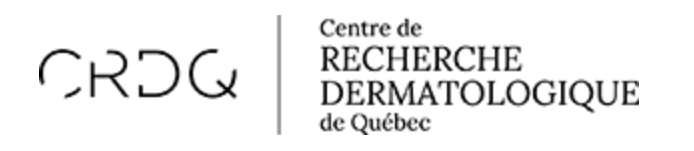 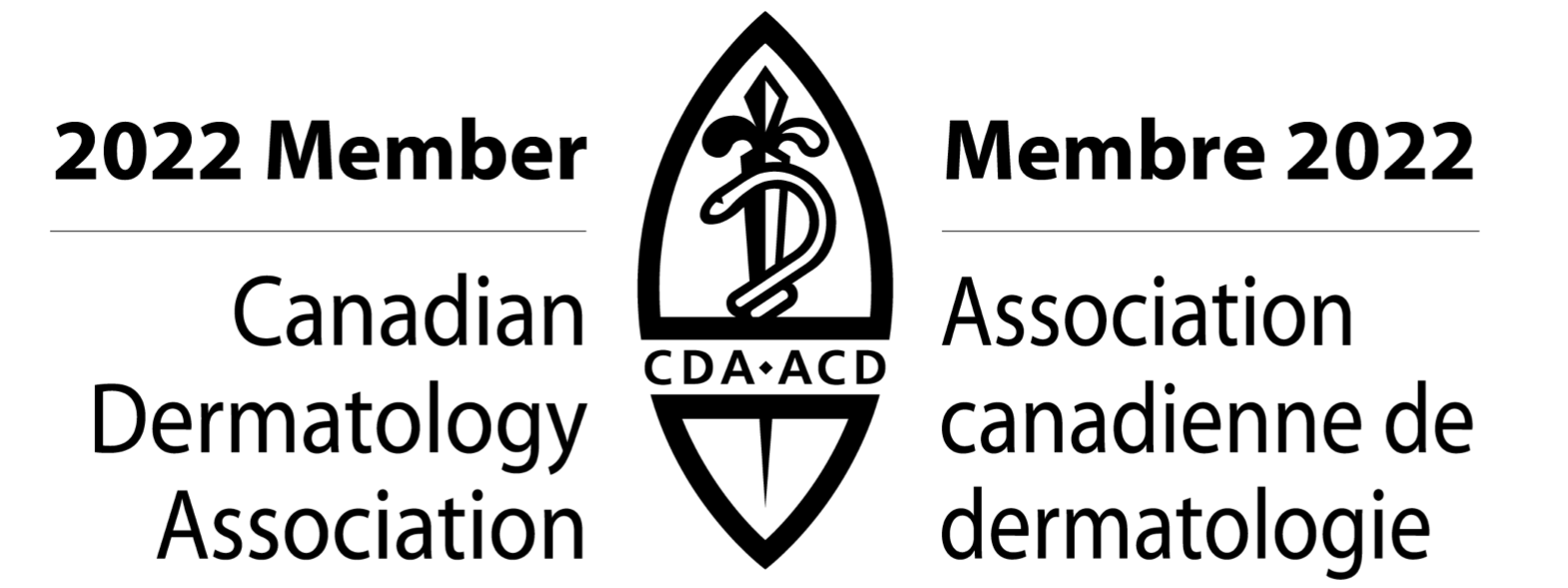 [Speaker Notes: IDÉES : Lésions associées aux arthrite, Ulcères]
Liens commerciaux d’intérêts
Consultant : Sanofi Genzyme, Eli Lilly, Bausch Health, AbbVie, Janssen, Sun Pharma, Novartis, UCB, LéoPharma, Bristol Myers Squibb, L’Oréal, Sandoz, Amgen, Pfizer, Incyte, NKS Health, Boehringer Ingelheim, Organon, Apogee
Conférencier : Sanofi-Genzyme, AbbVie, Eli Lilly, La Roche Posay, Bausch Health, LéoPharma, Pfizer, Janssen, UCB, Galderma, Bristol Myers Squibb, Arcutis
Subvention de recherche : Pfizer, AbbVie, UCB, Concert Pharmaceuticals, Incyte corp, Janssen, Amgen, LéoPharma, Celgene, Bristol Myers Squibb, Correvitas, ASLAN Therapeutics, Aristea Tx, Innovaderm, Alumis
Objectifs
- Examiner les directives cliniques actuelles en DA en fonction de la sévérité de la maladie
- Discuter du rôle de l’utilisation des scores EASI, DLQI, POEM et Peak Pruritus NRS quant au choix de thérapie
- Réviser le rôle des lignes directrices en dermatite atopique légère, modérée et sévère
- Explorer les directives sur la DA dans des populations particulières (enfants, insuffisance rénale, etc.)
[Speaker Notes: MODIFICATION DES OBJECTIFS DÛS A LA RÉPÉTITION AVEC AUTRE SECTION : RETRAIT DE - Évaluer sommairement l’innocuité et l’efficacité des traitements de la DA (included in the next section)]
Rappel : critères diagnostics
1980 : Hanifin et RajikaCritères majeurs Les patients doivent avoir ≥3 des éléments suivants :- Dermatite chronique ou récurrente - Morphologie typique et spécifique à l’âge         Zones de flexion dans tous les groupes d’âge          Extenseurs/visage/cou population pédiatrique- Prurit- Antécédents personnels et/ou familiaux d’atopie
Quelques variantes similaires- AAD 2014- Seymour et al (enfant >20mois)- JDA 2000
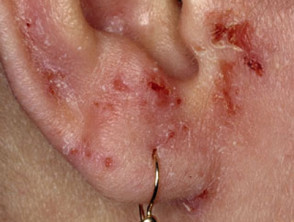 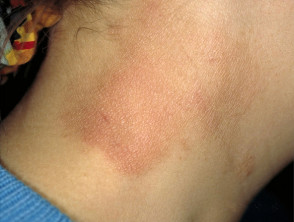 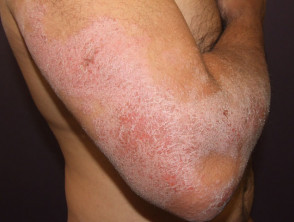 Hanifin JM, Rajka G. Acta Derm Venereol. Suppl (Stockh) 1980; 92:44-7. Kawashima, S., Takigawa, M., Nakagawa, H. et al.; Japanese Dermatological Association ed. “Guideline for treating atopic dermatitis”. Jap J Dermatol 2000; 110: 1099–1104. (in Japanese)Source of images: DermNet NZ.
Critères mineurs pour le diagnostic de la D.A.
En plus de répondre à des critères majeurs, les patients devraient avoir ≥3 des éléments suivants:
Kératocône
Cataractes sous-capsulaires antérieures
Hyperpigmentation péri-orbitaire
Pâleur faciale ou érythème facial
Pityriasis alba
Plis antérieurs accentués du cou
Démangeaisons lors de la transpiration
Intolérance à la laine et aux solvants lipidiques
Accentuation périfolliculaire
Intolérance alimentaire
Cours influencé par des facteurs environnementaux ou émotionnels
Dermographisme blanc
XéroseIchtyose, hyperlinéarité palmaire ou kératose pilaire
Réactivité immédiate (type 1) au test cutané
IgE sériques élevées
Âge précoce d’apparition
Tendance à des infections cutanées ou une immunité à médiation cellulaire altérée
Dermatite non spécifique des mains ou des pieds
Eczéma des mamelons
Chéilite
Conjonctivite récurrente
Pli infraorbital de Dennie-Morgan
Caractéristiques
de la maladie
Atteinte oculaire
Bilans sériques
Interactions avec leur environnement
5
IgE: immunoglobulin E
1. Hanifin JM, Rajka G. Acta Derm Venereol. Suppl (Stockh) 1980; 92:44-7.
[Speaker Notes: Key Point
According to the Hanifin and Rajka criteria, in addition to meeting the major diagnostic criteria for atopic dermatitis, the diagnosis should be supported by the presence of at least three minor criteria as listed on this slide1

Reference
Hanifin JM, Rajka G. Acta Derm Venereol. Suppl (Stockh) 1980; 92:44-7.]
Dimensions de l’évaluation de la D.A. à prendre en considération
Signes (EASI)
ÉVALUABLES AU MOYEN D’ INSTRUMENTS
Signes et symptômes (SCORAD)
Signes
Symptômes
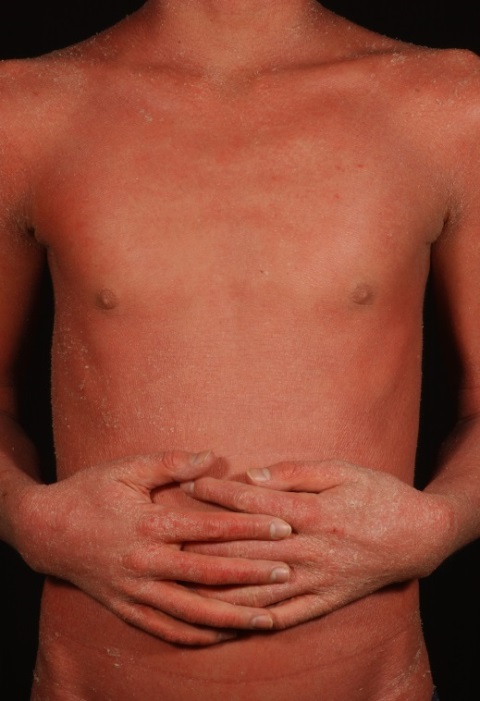 Érythème
Induration/Papulation/Œdème
Excoriation
Lichénification
Suintements/croûtes
Sécheresse
Saignements
Fissures
Desquamation
Symptômes (prurit)
Prurit
Troubles du sommeil
Troubles de l’humeur
Symptômes (troubles du sommeil)
Symptômes signalés par les patients (POEM)
Qualité de vie
Impact sur de multiples aspects de la vie quotidienne
Qualité de vie (DLQI)
DLQI=Dermatology Life Quality Index; EASI=Eczema Area and Severity Index; POEM=Patient-Oriented Eczema Measure; QoL=quality of life;SCORAD=SCORing Atopic Dermatitis.
6
Tête et cou
SCORE EASI: Eczema Area and Severity Index ÉTENDUE et RÉGION atteintes ET INDICES DE GRAVITÉ1,2
Membres supérieurs
Régions du corps
Tronc (y compris la région génitale)
Score de zone
Score de gravité (0 à 3 chacun)
Membres inférieurs (y compris les fesses)
0.1–7=doux
>7–21=modérée>21=grave
72
Score maximum
Remarque : Ne tient pas compte de la sécheresse, du suintement ou des symptomes ressentis par le patient. 
E = érythème; EASI = Zone d’eczéma et indice de gravité; Ex=excoriation; I = induration/papulation; L= lichénification.
1. Hanifin JM, et al. Exp Dermatol. 2001;10(1):11-18. 2. Leshem YA, et al. Br J Dermatol. 2015;172(5):1353-1357.
7
[Speaker Notes: References: 
Hanifin JM, Thurston M, Omoto M, Cherill R, Tofte SJ, Graeber M. The Eczema Area and Severity Index (EASI): assessment of reliability in atopic dermatitis. EASI Evaluator Group. Exp Dermatol. 2001;10(1):11-18. 
Leshem YA, Hajar T, Hanifin JM, Simpson EL. What the Eczema Area and Severity Index score tells us about the severity of atopic dermatitis: an interpretability study. Br J Dermatol. 2015;172(5):1353-1357.]
SCORAD: AUTRE SCORE DE LA D.A.1
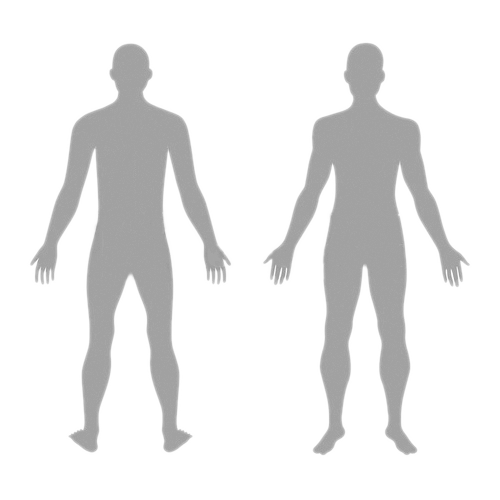 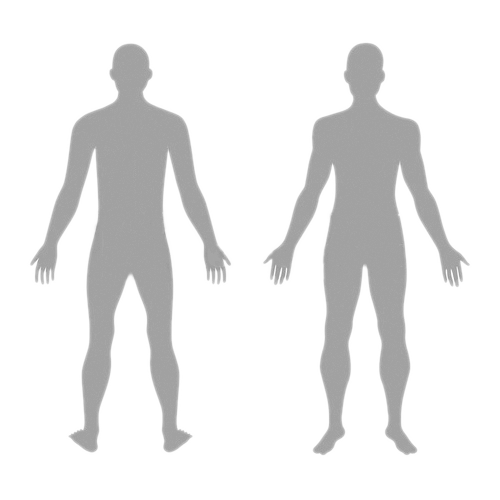 4.5
4.5
A. Étendue
B. Intensité
18
18
4.5
4.5
4.5
4.5
1
1
1
Moyens de calcul
0=absence
1=léger
2=modérée
3=grave
9
9
9
9
A score:
B score:
C. Symptômes subjectifs Prurit + Perte de sommeil
SCORAD = A/5 + 7xB/2 + Cscore maximum=103
<25=doux; >25–50=modérée; >50=grave
Échelle visuelle analogique (0-10: pour les 3 derniers jours ou nuits)
C score: Prurit
+
C score: Perte de sommeil
1. European Task Force on Atopic Dermatitis. Dermatology. 1993;186(1):23-31         SCORAD=SCORing Atopic Dermatitis.
8
[Speaker Notes: Reference: 
European Task Force on Atopic Dermatitis. Severity scoring of atopic dermatitis: the SCORAD index. Consensus report of the European Task Force on Atopic Dermatitis. Dermatology. 1993;186(1):23-31.]
POEM: MESURE DE L’ECZÉMA AXÉE SUR LE PATIENT1
Simple et rapide (surtout dans les études) 
Actuellement considéré comme la mesure de résultats basée sur le patient la plus appropriée1-3
La mesure des symptômes basée sur le patient fournit une évaluation plus holistique au cours de la maladie (fréquence mais pas intensité)1,2
L’intégration à la pratique clinique permettrait aux patients d’être plus activement impliqués dans la gestion de la maladie1
Score4: 0–2=clair ou presque clair; 3–7=eczéma léger; 8–16=eczéma modéré; 17–24=eczéma sévère; 25–28=eczéma très sévère
POEM: Mesure de l’eczéma axée sur le patient (range 0–28)
Au cours de la dernière semaine, sur combien de jours votre peau a-t-il connu : 
Démangeaisons ?Saignements ?Suintements ?Fissures ?Desquamation?Sec ou rugueux?Perturbation du sommeil?
28
Score maximum
POEM=Patient-Oriented Eczema Measure.
1. Charman, CR, et al. Arch Dermatol, 2004;140(12):1513-1519. 2. Spuls PI, et al; HOME initiative collaborators. Br J Dermatol. 2017;176(4):979-984. 3. Charman CR, et al. Br J Dermatol. 2013;169(6):1326-1332. 4. University of Nottingham. POEM for self completion and/or proxy completion. https://www.nottingham.ac.uk/research/groups/cebd/documents/methodological-resources/poem-for-self-completion-or-proxy-completion.pdf.Accessed November 5, 2018.
9
[Speaker Notes: References: 
Charman CR, Venn AJ, Williams HC. The patient-oriented eczema measure: development and initial validation of a new tool for measuring atopic eczema severity from the patient’s perspective. Arch Dermatol. 2004;140(12):1513-1519.
Spuls PI, Gerbens LAA, Simpson E, et al; HOME initiative collaborators. Patient-oriented eczema measure (POEM), a core instrument to measure symptoms in clinical trials: a harmonizing outcome measures for eczema (HOME) statement. Br J Dermatol. 2017;176(4):979-984. 
Charman CR, Venn AJ, Ravenscroft, JC, Williams HC. Translating patient-oriented eczema measure (POEM) scores into clinical practice by suggesting severity strata derived using anchor-based methods. Br J Dermatol. 2013;169(6):1326-1332. 
University of Nottingham. POEM for self completion and/or proxy completion. https://www.nottingham.ac.uk/research/groups/cebd/documents/methodological-resources/poem-for-self-completion-or-proxy-completion.pdf. Accessed November 5, 2018.]
DLQI: Indice de qualité de vie dermatologique1,2
Le but de ce questionnaire est de mesurer combien votre peauproblème a affecté votre vie AU COURS DE LA DERNIÈRE SEMAINE. Veuillez cocher une case pour chaque question.
Au cours de la dernière semaine, à quel point votre peau a-t-elle été irritante, douloureuse, douloureuse ou piquante? 
Au cours de la dernière semaine, à quel point avez-vous été gêné ou conscient de vous-même à cause de votre peau?
Au cours de la dernière semaine, dans quelle mesure votre peau vous a-t-elle gêné d’aller faire du shopping ou de vous occuper de votre maison ou de votre jardin?
Au cours de la dernière semaine, dans quelle mesure votre peau a-t-elle influencé les vêtements que vous portez?
Au cours de la dernière semaine, dans quelle mesure votre peau a-t-elle affecté un evenement social ou des activités de loisirs?
Au cours de la dernière semaine, à quel point votre peau a-t-elle rendu la tâche difficile pour vous de faire n’importe quel sport?
Au cours de la dernière semaine, votre peau vous a-t-elle empêché de travailler ou d’étudier?Si « Non », au cours de la dernière semaine, combien votre peau a-t-elle été un problème au travail ou aux études?
Au cours de la dernière semaine, combien votre peau a-t-elle créé des problèmes avec votre partenaire ou l’un de vos amis proches ou parents?
Au cours de la dernière semaine, dans quelle mesure votre peau a-t-elle causé des difficultés sexuelles?
Au cours de la dernière semaine, dans quelle mesure le traitement de votre peau a-t-il été problématique, par exemple en rendant votre maison désordonnée ou en prenant du temps?
Questionnaire rempli par les patients1
Évalue l’impact des maladies de la peau sur la qualité de vie1
PAS spécifique à la dermatite atopique, mais aux maladies de la peau en général1
10 questions, 4 options chacune1
Scores DLQI:
0 à 1 = aucun effet
2 à 5 = effet faible
6 à 10 = effet modéré
11 à 20 = effet très important 
21 à 30 = effet extrêmement important
30
Score maximum
QoL=quality of life. 
1. Finlay AY, et al. Clin Exp Dermatol. 1994;19(3):210-216. 2. Hongbo Y, et al. J Invest Dermatol. 2005;125(4):659-664.
10
[Speaker Notes: According to a recent study involving 1993 adult general dermatology outpatients, including 60 with psoriasis, the meaning of the absolute DLQI has been categorized and validated into “bands.” These bands describe the overall impact of skin disease on a person’s health-related quality of life as follows: 0–1, “no effect”; 2–5, “small effect”; 6–10, “moderate effect”; 11–20, “very large effect”; 21–30, “extremely large effect.”2 

References: 
Finlay AY, Khan GK. Dermatology Life Quality Index (DLQI)—a simple practical measure for routine clinical use. Clin Exp Dermatol. 1994;19(3):210-216.
Hongbo Y, Thomas CL, Harrison MA, Salek MS, Finlay AY. Translating the science of quality of life into practice: what do dermatology quality of life index scores mean? J Invest Dermatol. 2005;125(4):659-664.]
PP-NRS1: Évaluation objective du prurit
- PP-NRS = Peak Pruritus -Numerical Rating Scale
- Question simple :   Sur une échelle de 0 à 10, 0 étant l’absence de prurit et 10 étant la pire démangeaison imaginable, comment noteriez vous votre démangeaison basée sur les derniers 24h? 
- Points forts :    Validé et permet de déterminer rapidement une tendance à la diminution du prurit
1: Yosipovitch et al, British Journal of Dermatology (2019) 181, pp761–769
Question essentielle
De quelle manière ces outils peuvent-ils contribuer à optimiser la prise en charge des patients avec D.A. ?
Qu’en disent les guides de pratique ?
Options de traitement actuels pour la DA
Thérapies systémiques conventionnelles
Cyclosporine A
Azathioprine
Méthotrexate
Corticostéroïdes oraux ou SC
Mycophénolate mofétil
- Corticostéroïdes topiques
- Inhibiteurs topiques de la calcineurine
    Pimecrolimus
     Tacrolimus
- Inhibiteurs topiques de la PDE-4
    Crisaborole
- Thérapie d’enveloppement    Humide (wet wraps)
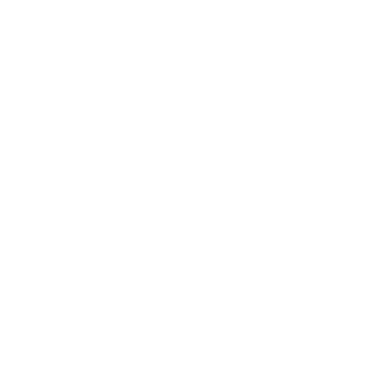 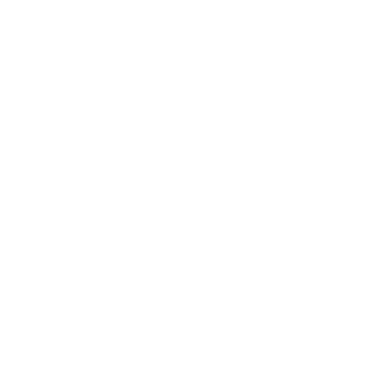 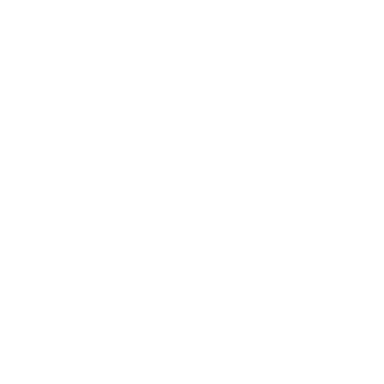 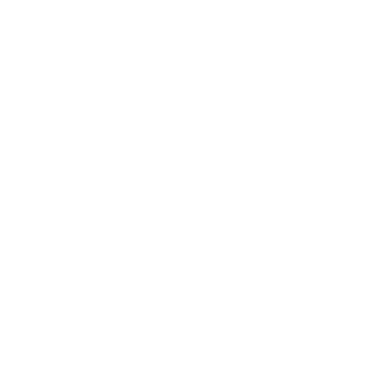 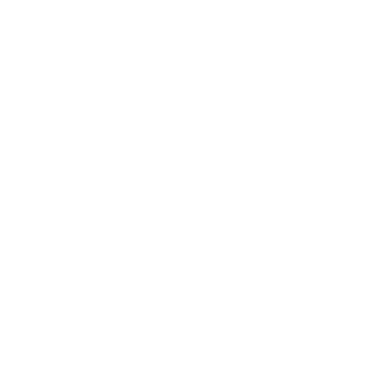 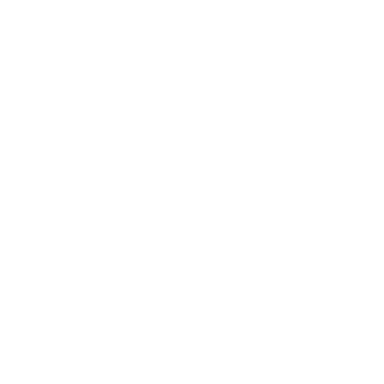 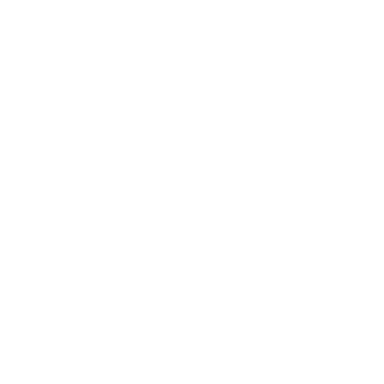 Thérapies systémiques ciblées
Produits biologiques IL-4/-13
Produits biologiques IL-13
Inhibiteurs de JAK
- Interventions non 
pharmacologiques
- Émolients
- Antimicrobiens topiques et   antiseptiques
- Bains d’eau de Javel diluée
Photothérapie
Échelle de sévérité
IL, interleukin; JAK, Janus kinase; PDE, phosphodiesteraseWollenberg A, et al. J Eur Acad Dermatol Venereol 2020;34:2717–44
aNon exhaustif et ces traitement ne sont pas tous homologués par aucune instance réglementaire pour la DA
13
Il n’y a pas de consensus sur les objectifs de traitement de la DA modérée à sévère dans les lignes directrices cliniques, mais les thèmes communs comprennent :
Contrôler les symptômes pour améliorer la qualité de vie 1–2
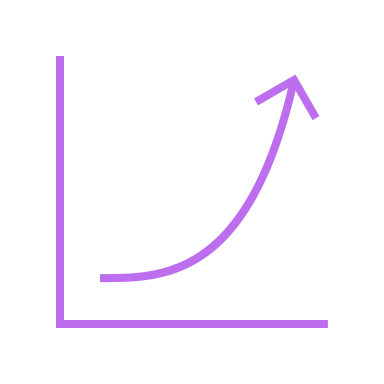 Restaurer la fonction de barrière épidermique; réduire l’inflammation de la peau3,4
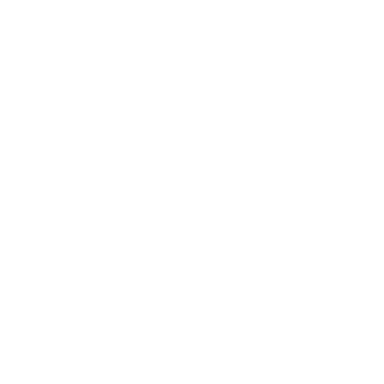 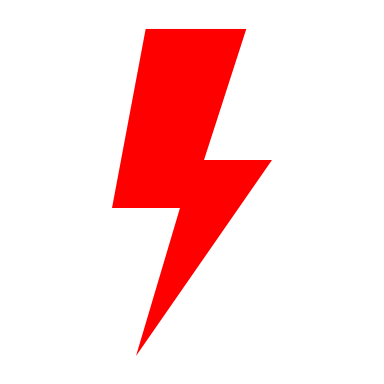 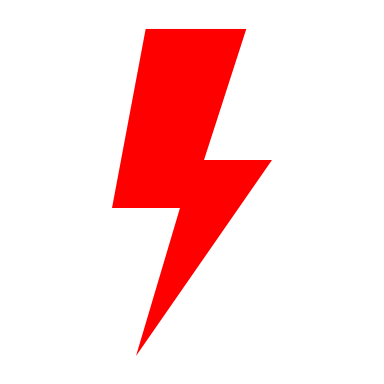 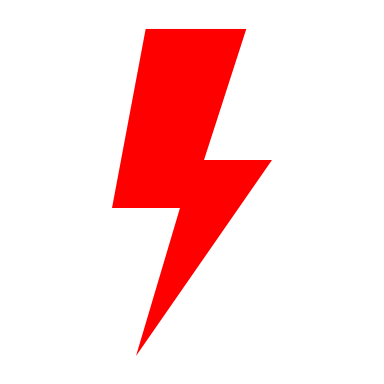 Prévenir/réduire le nombre/gravité des poussées et augmenter les périodes sans maladie4–7
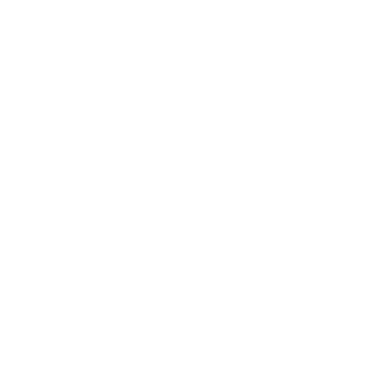 Gérer les comorbidités et les complications secondaires6
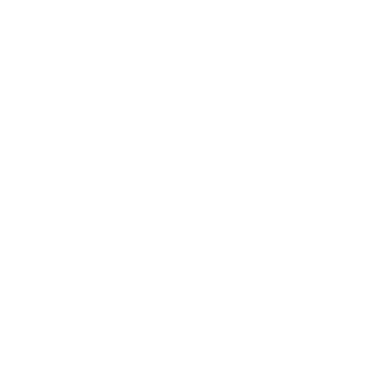 1. Katayama I, et al. Allergol Int 2017;66:230–47; 2. Katoh N, et al. J Dermatol 2019;46:1053–101; 3. Chong M, Fonacier L. Clin Rev Allergy Immunol 2016;51:249–62; 4. Wong ITY, et al. Can Pharm J (Ott) 2017;150:285–97; 5. Lebwohl M, Gower T. MedGenMed 2006;8:8; 6. Sidbury R, et al. J Am Acad Dermatol 2014;71:327–49; 7. Eichenfield LF, et al. J Am Acad Dermatol 2014;71:116–32
Divers guides de pratique ont été publiés dans la littérature dont :
Eichenfield et al, JAAD, 2014 Feb
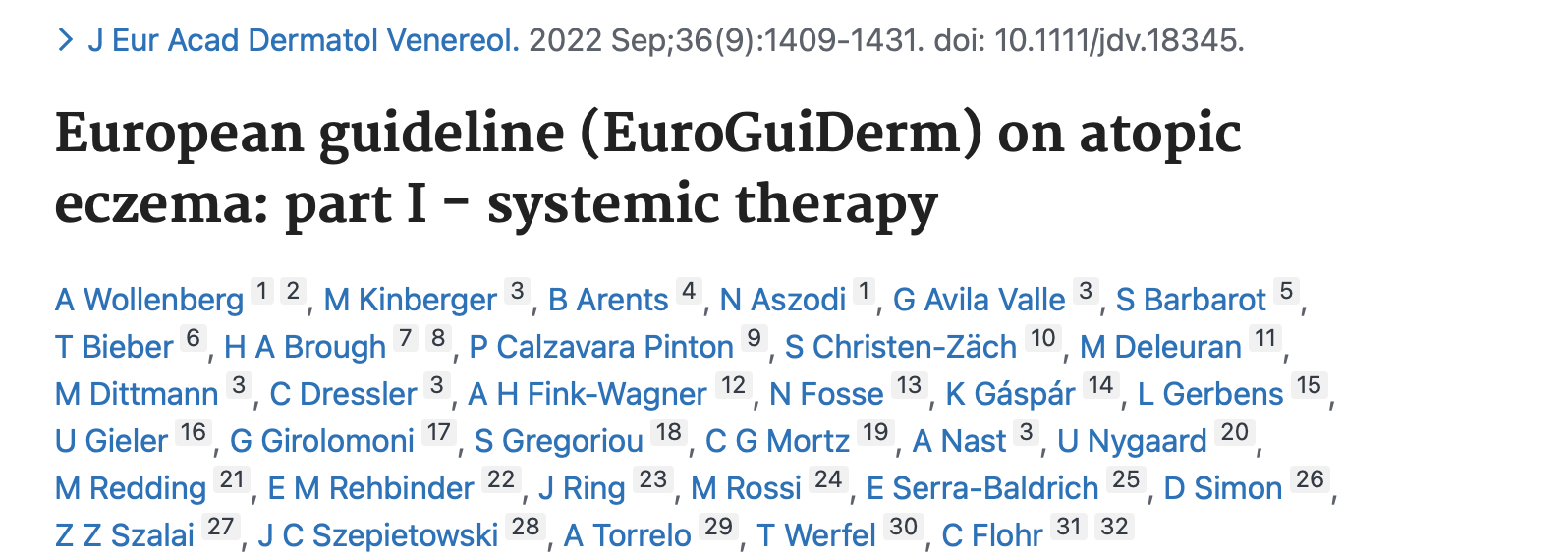 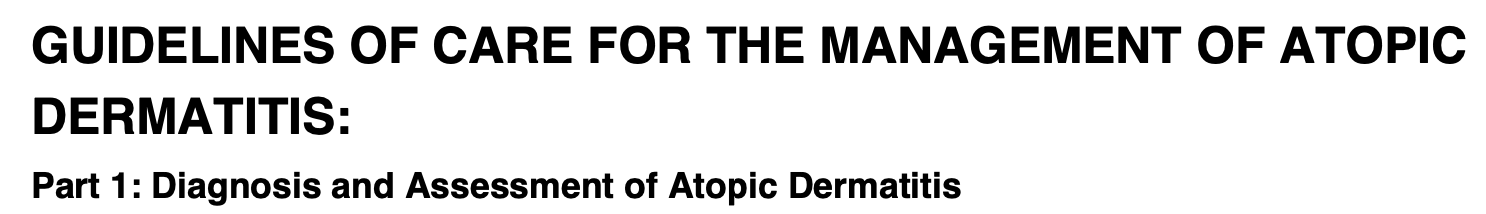 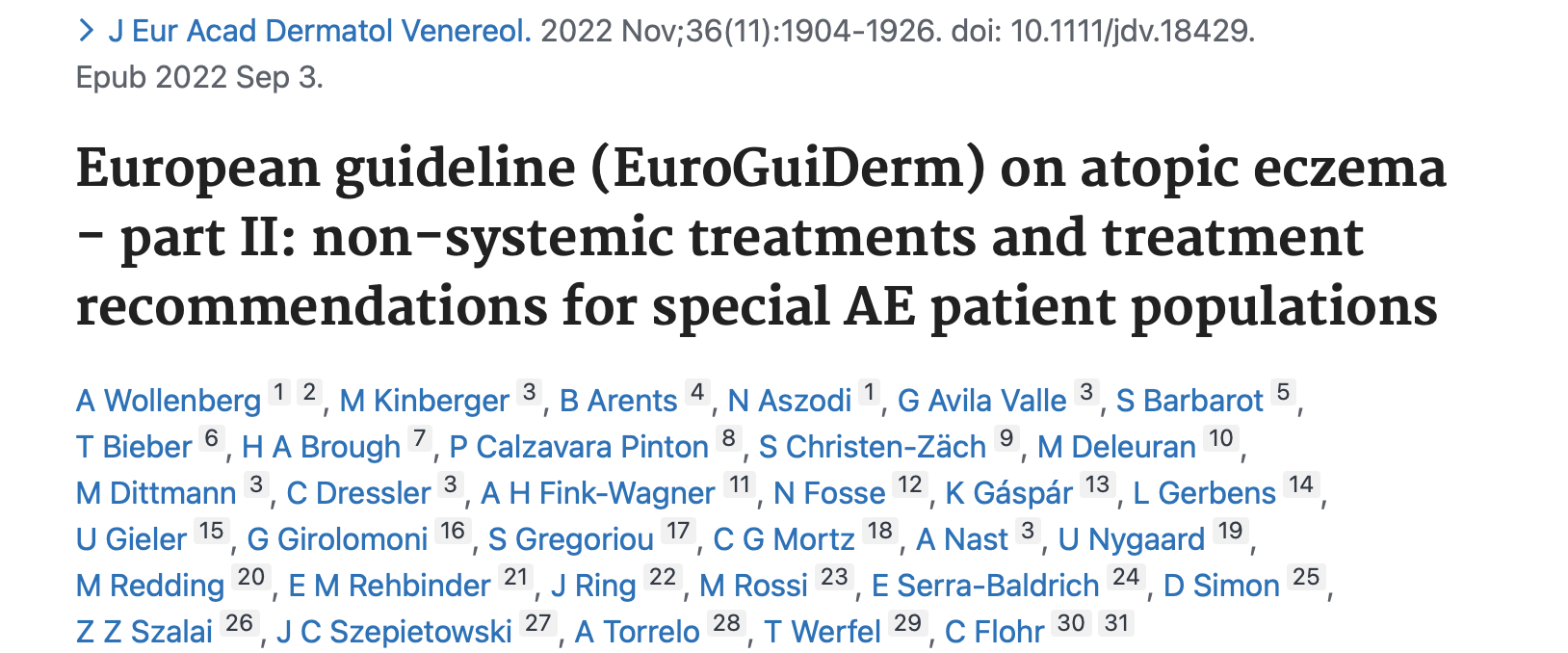 Part 2 : Management and treatment of atopic dermatitis with topical therapies
Part 3 : Management and treatment with phototherapy and systemic agents
Part 4 : Prevention of disease flares and use of adjunct therapies and approaches
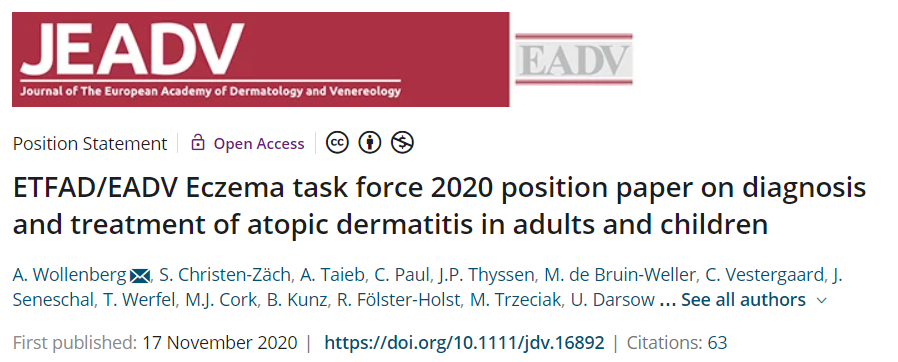 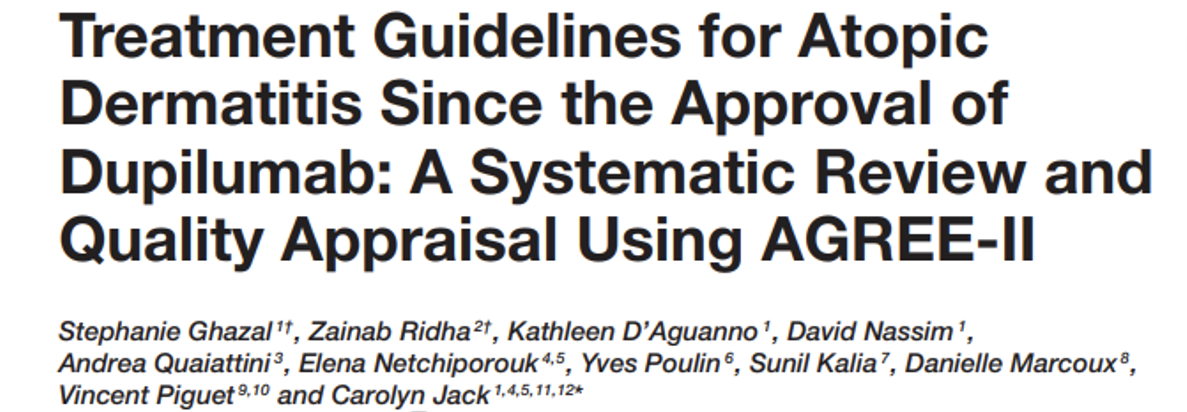 Jack et al, Frontiers in Medicine, 2022
Publication du JAAD - 2014
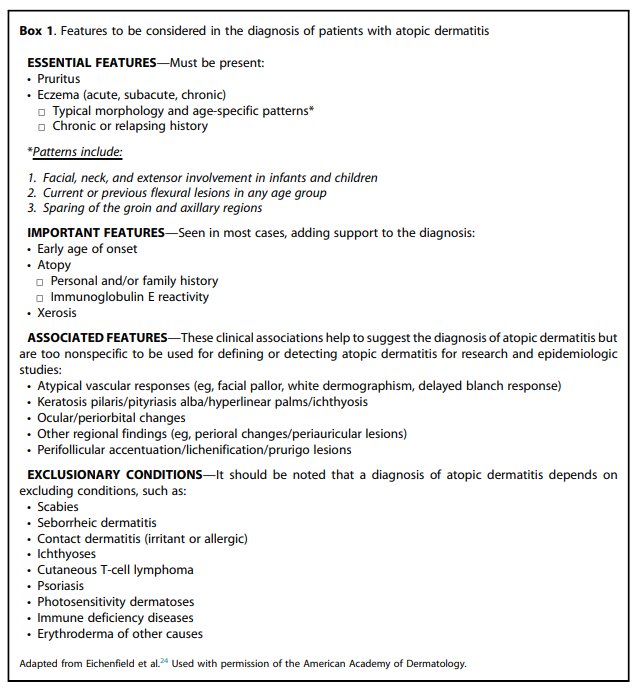 Diagnostic : 
- Rappel et revisite des critères de Hanifin and Rajika - Rappel de toujours exclure les diagnostic différentiels
Publication du JAAD - 2014
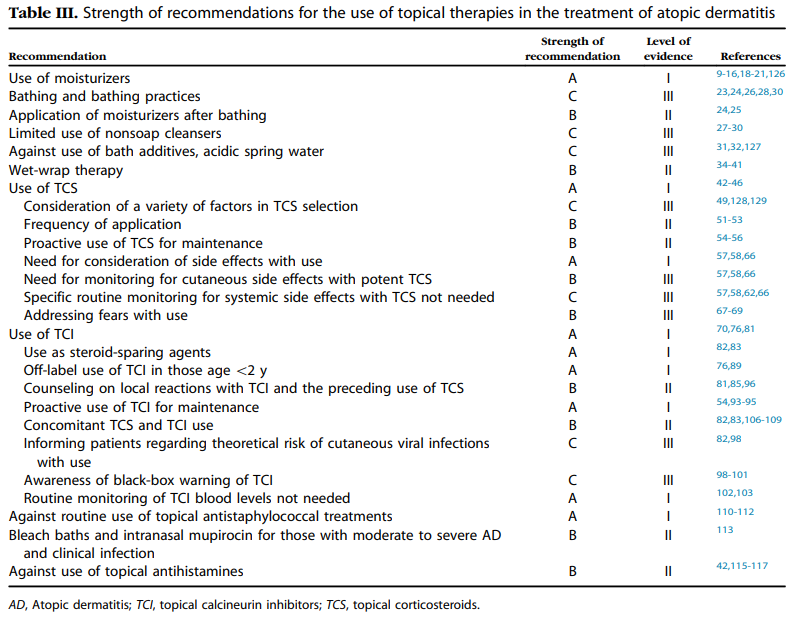 Traitements topiques : 
Évidences les plus fortes pour - usage d’émolients- usage des CST et surveillance des E2nd- usage des ICT réactifs ET proactifs- contre l’usage d’antiseptiques routiniers
Publication du JAAD - 2014
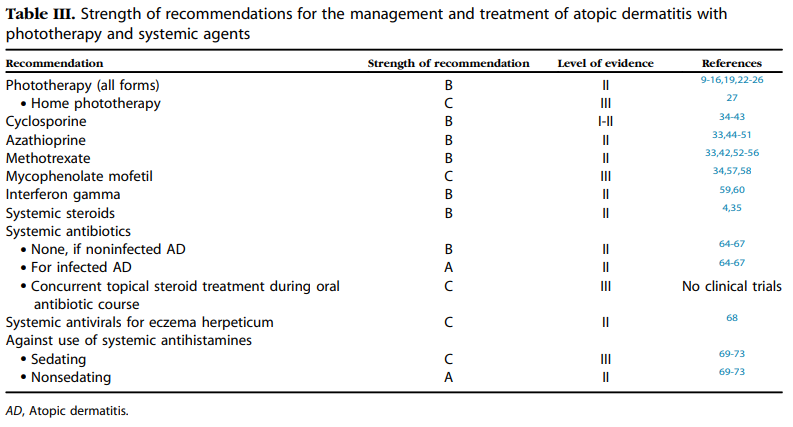 Traitements systémiques : 
Évidences les plus fortes pour - usage d’antibiotiques systémiques si infection active- contre l’usage des anti histaminiques non sédatifs- usage des immunosuppresseurs classiques- Absence des outils d’évaluation abordés initialement (EASI, POEM, DLQI, etc.)
Les options thérapeutiques ont grandement évolué depuis 2014
Évolution des thérapies systémiques approuvées au Canada à travers les années
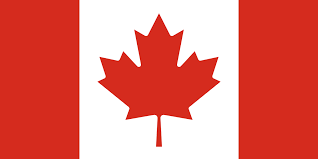 Immunosuppresseursclassiques1
<2000
Tralokinumab >18 ansUpadacitinib > 12 ansDupilumab > 6 ans
Dupilumab >12ans
2021
2017
2023- Lebrikizumab ?
2022
Abrocitinib >12ans
Au delà :Nemolizumab ?Eblasakimab ?Dupi > 6 mois
1 : Incluant mais non limité à MTX, cyclosporine, Mycophénolate mofétil, Azathioprine
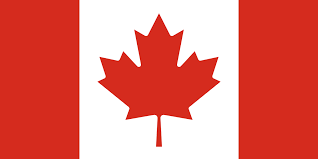 Thérapies actuellement approuvées au Canada
Indication(s), dosage, voie d’administration1
1 : La couverture de chacun des traitements peut varier selon la province et l’assureur.  2: Monographie Dupilumab  3: Monographie Tralokinumab   4: Monographie Abrocitinib 5: Monographie Upadacitinib 2019  6 : Napolitano et al. Drug Des Devel Ther, 2021; 15 : 1135-1147.
JEADV 2020
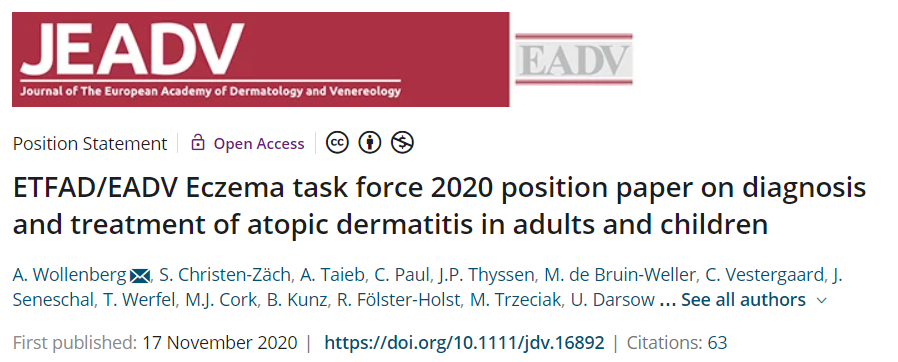 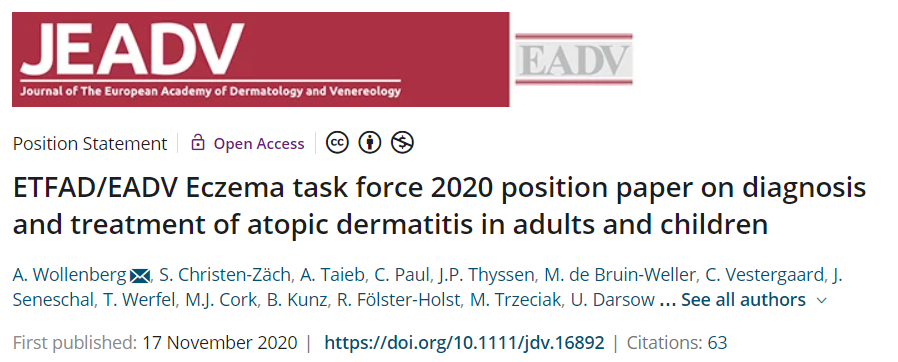 EADV task force 2020  Wollenberg et al. JEADV 2020
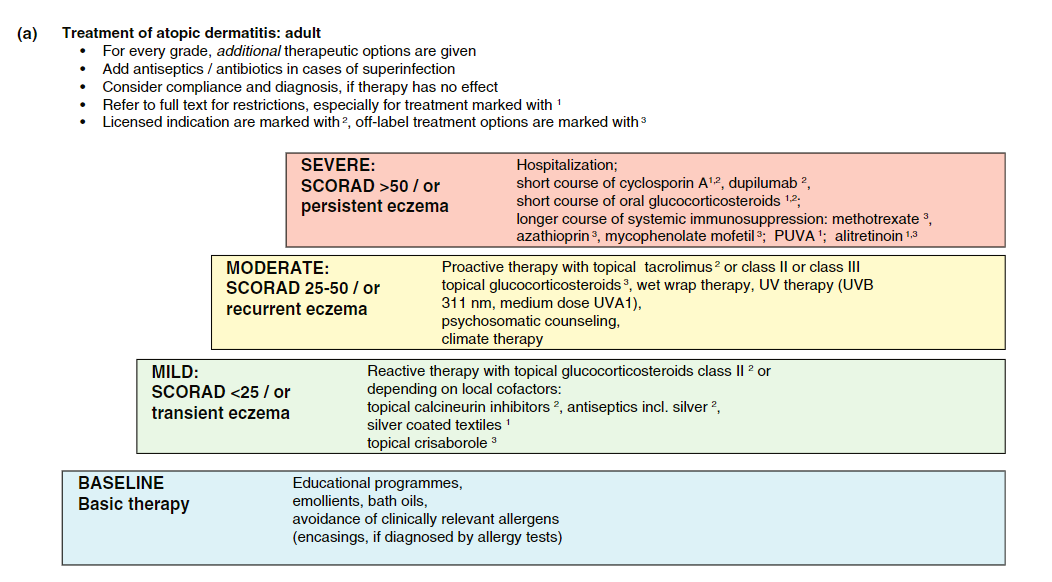 Adulte
JEADV 2022 - EuroGuiDerm
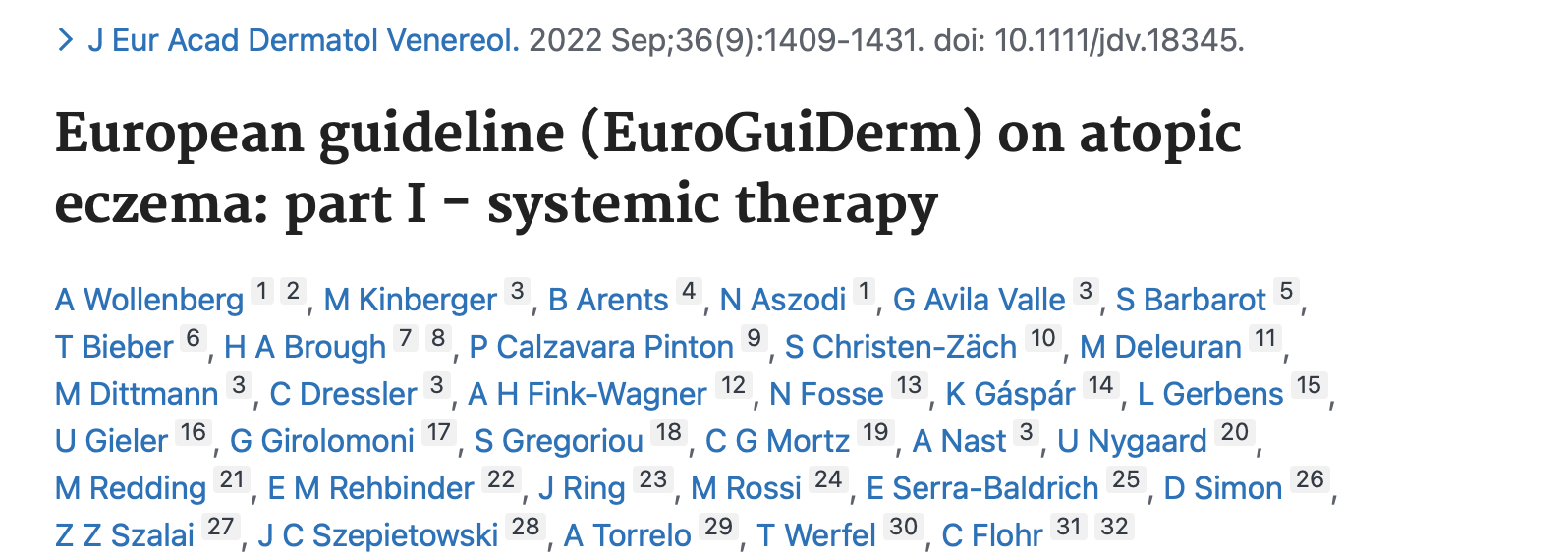 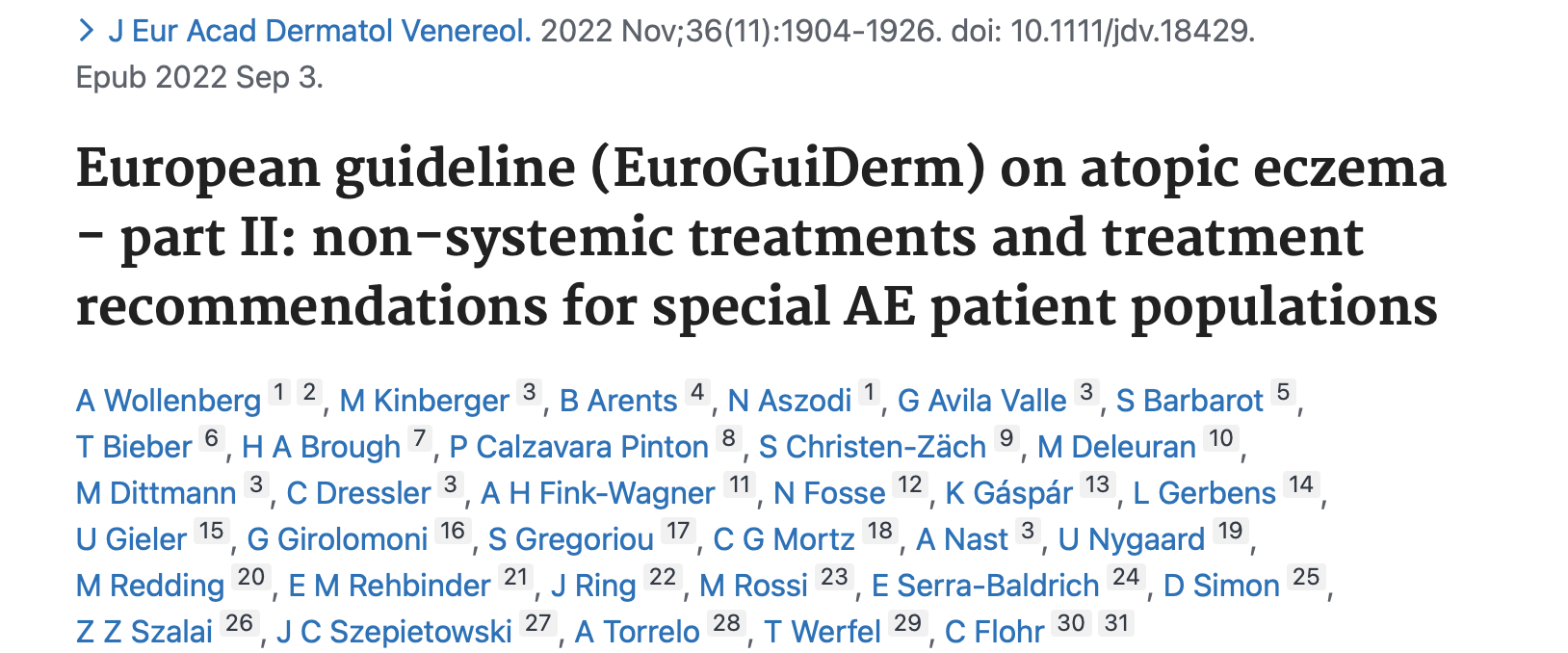 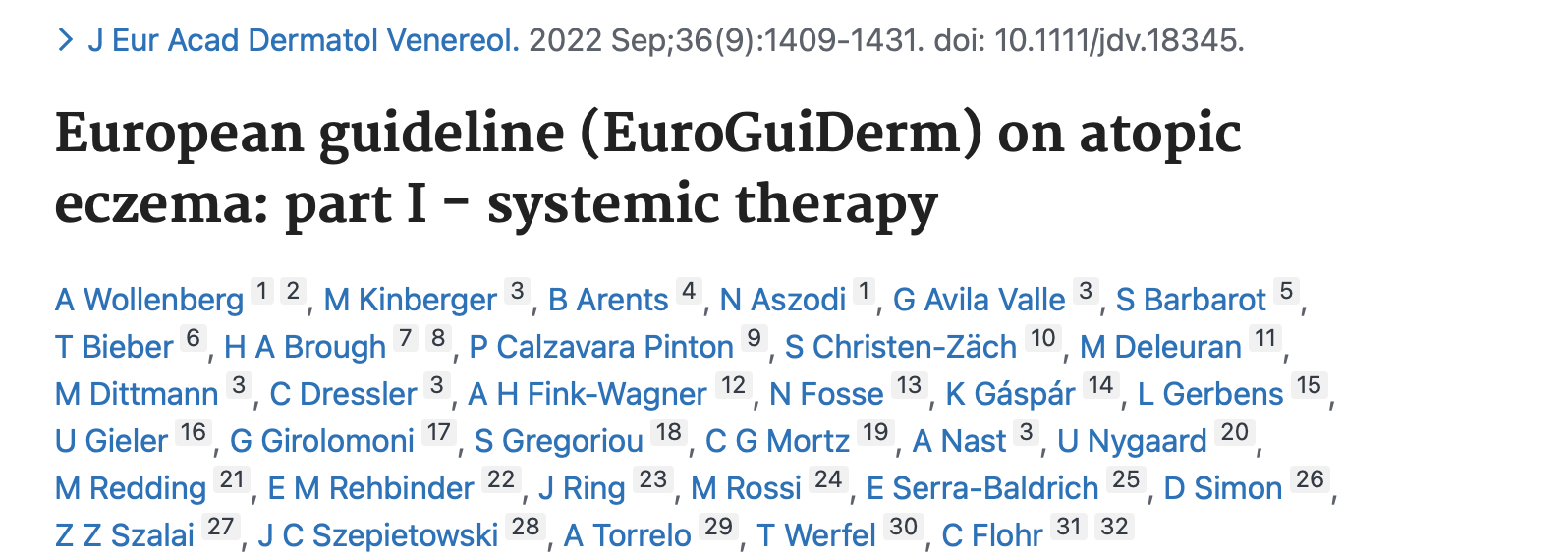 JEADV 2022 – EuroGuiDermGuide de pratique européen
Adulte
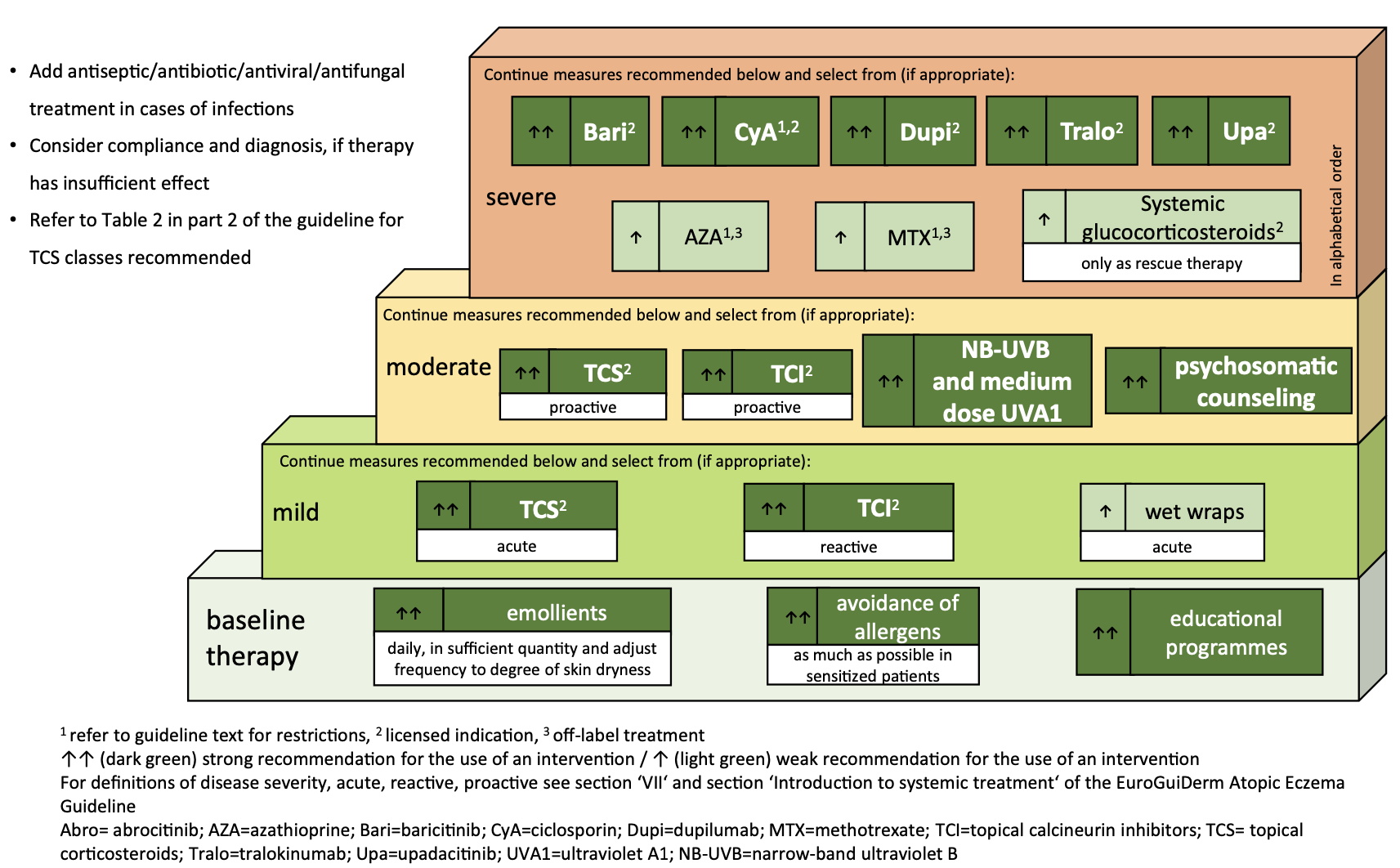 Basé sur consensus d’expert  selon les données probantes
Associée aux approbations EUROPÉENNES en vigueur au moment de la publicationex : Présence de Baricitinib et absence de Abrocitinib
Belle revue des MdA, efficacité, innocuité, suivi
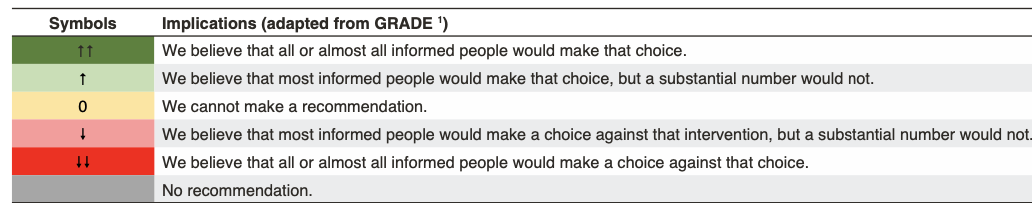 Guides de pratique ciblés sur les symptômes
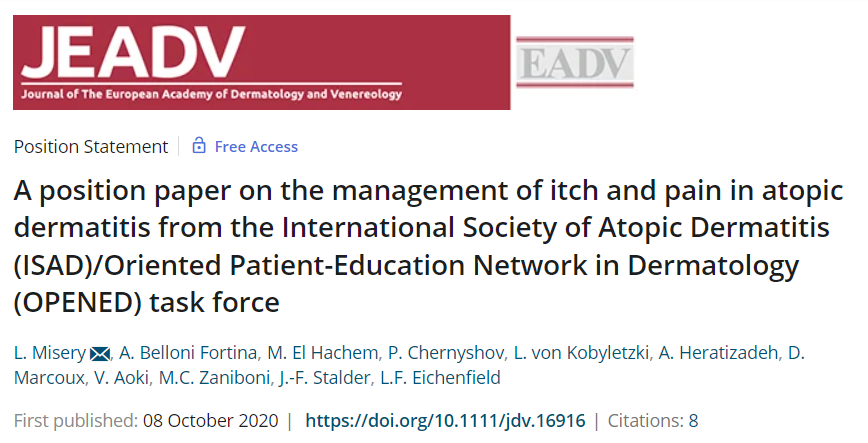 Guide ciblé sur le prurit
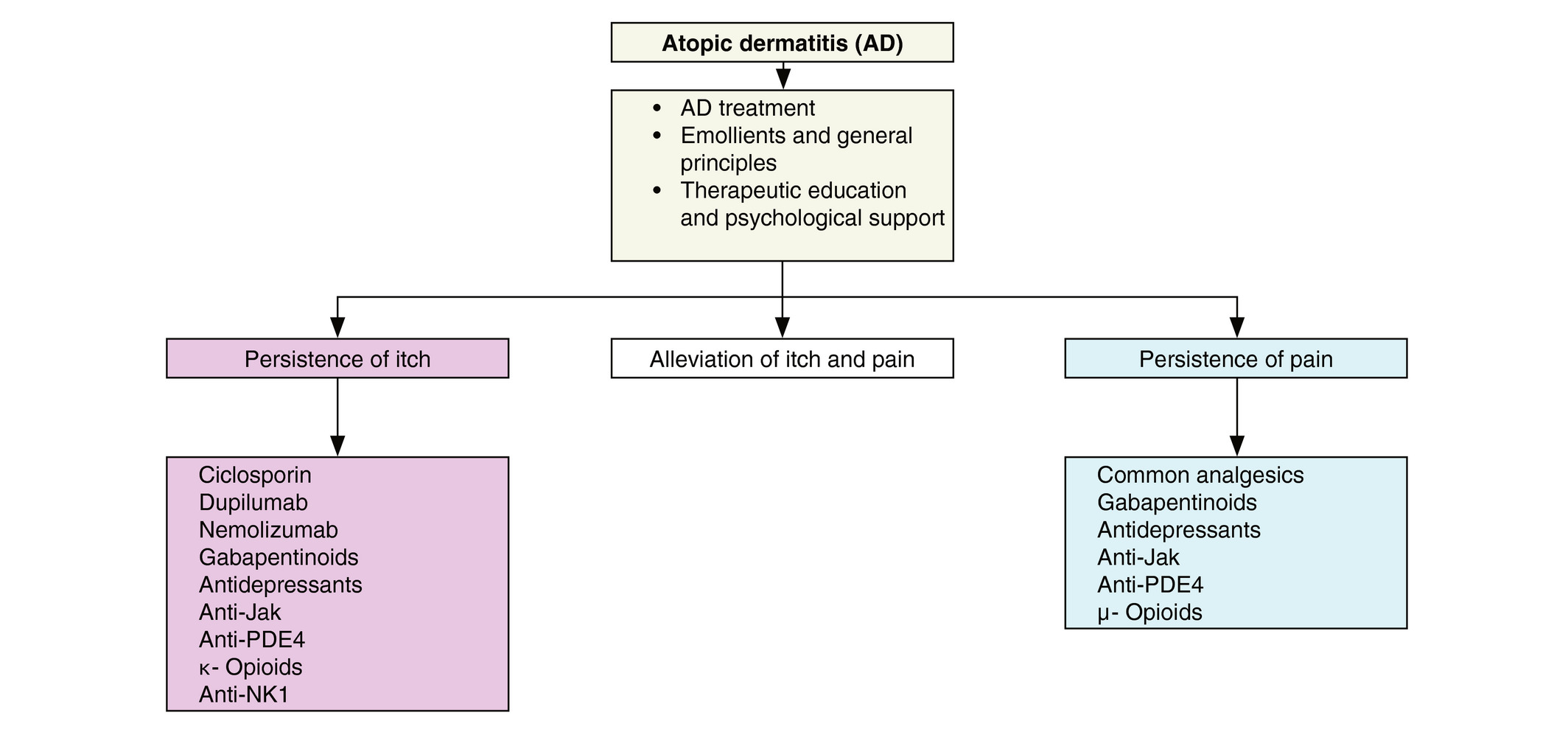 = Absent des guides de pratique   centrés sur la sévérité
Un exposé de position sur la gestion des démangeaisons et de la douleur dans la dermatite atopique de la Société internationale de dermatite atopique (ISAD)/Réseau orienté d’éducation des patients en dermatologie (OPENED) groupe de travail
Acad Dermatol Venereol, Volume: 35, Issue: 4, Pages: 787-796, First published: 08 October 2020, DOI: (10.1111/jdv.16916)
Récent guide décisionnel canadien  définition de la sévérité
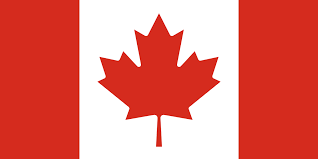 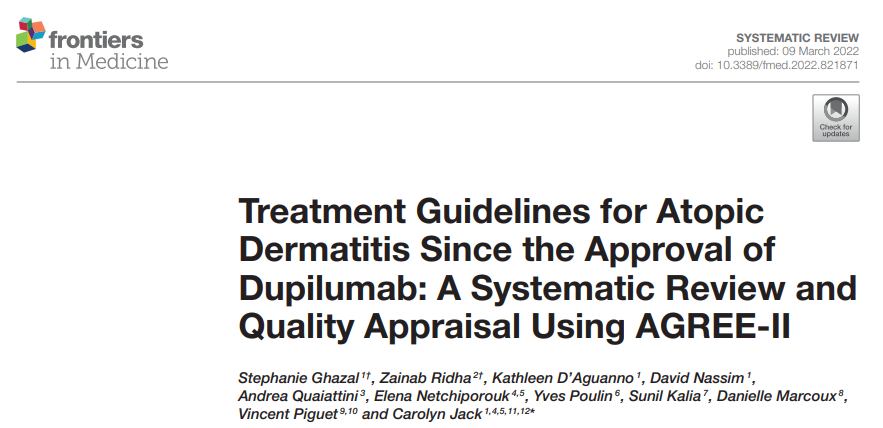 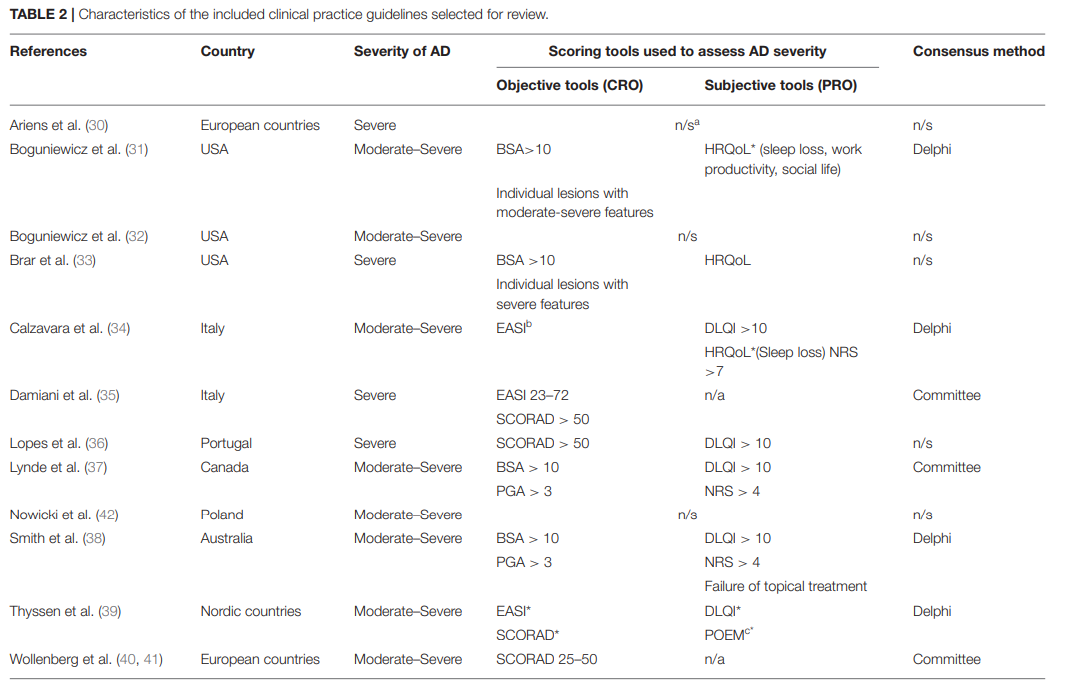 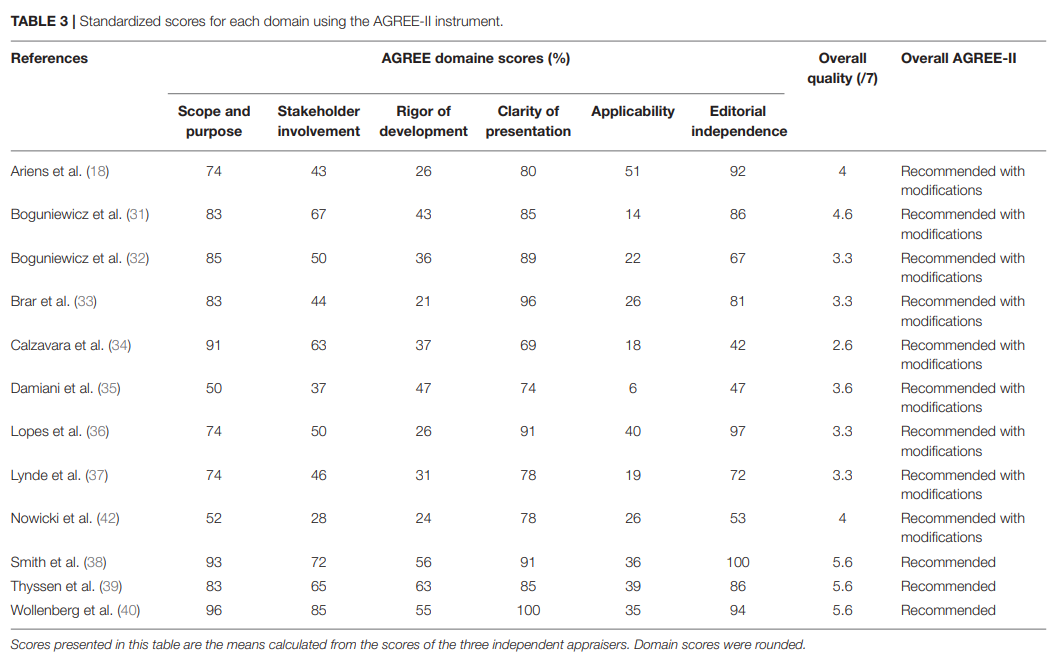 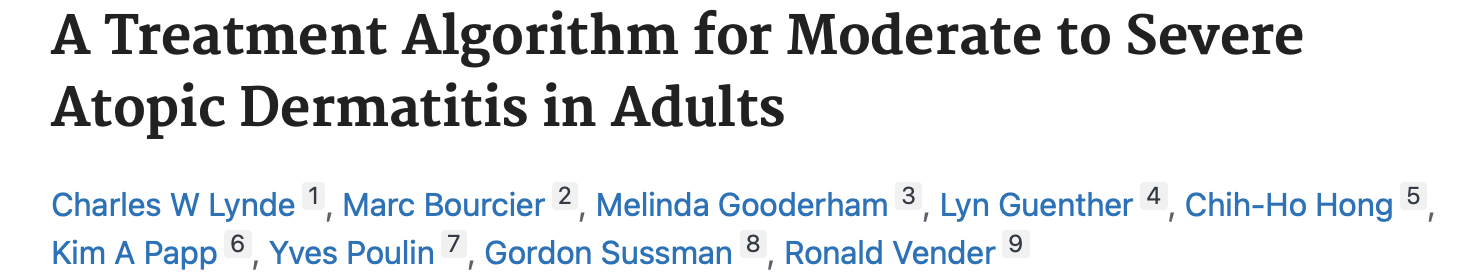 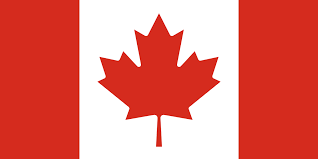 D’après la réponse des patients aux traitements de 1re intention pour la dermatite atopique :
Adulte (≥ 18 ans) atteint de dermatite atopique modérée à grave
Patients dont la dermatite atopique est bien maîtrisée par les traitements topiques
Patients atteints de dermatite atopique modérée à grave dont la maladie n’est pas maîtrisée de manière satisfaisante* par les traitements topiques ou à qui les traitements topiques ne conviennent pas
Aucune amélioration au niveau de la peau après de 4 à 8 semaines ET le patient répond aux critères définissant la dermatite atopique modérée à grave
Disparition complète des lésions mais poussées dans la semaine suivant l’arrêt du traitement
Émollients + traitement topique + traitement des infections secondaires
Reprendre le traitement topique jusqu’à la disparition complète des lésions, puis 2 fois par semaine pour prévenir les poussées
Si traitement disponible et si observance possible
Poussées malgré le traitement topique proactif
Photothérapie à l’essai
Traitement à action générale ou biologique à l’essai
Utilise 4 paramètres cliniques :
Aucune amélioration au niveau de la peau après de 8 à 12 semaines
Envisager un traitement de transition ou de secours (traitement de courte durée par des corticostéroïdes topiques)
Score à l’échelle d’évaluation numérique du prurit ≥ 4
BSA ≥ 10 %
Score PGA ≥ 3
Score DLQI ≥ 10
Passer à un 2e traitement à action générale ou biologique
Aucune amélioration au niveau de la peau après de 8 à 12 semaines
Passer à un 3e traitement à action générale ou biologique
* La maîtrise inadéquate de la maladie se définit comme l’absence d’amélioration cliniquement significative dans les 4 à 8 semaines suivant l’instauration du traitement par un corticostéroïde topique ou un inhibiteur de la calcineurine topique de puissance à tout le moins modérée ou la survenue d’une poussée dans la semaine suivant l’arrêt du traitement.BSA : body surface area (surface corporelle atteinte); PGA : physician’s global assessment (évaluation globale par le médecin); DLQI : Dermatology Life Quality Index (indice dermatologique de la qualité de vie).
Lynde CW, et al. J Cutan Med Surg 2018;22:78–83.
Guide décisionnel centré sur la technique ‘’traité à la cible’’ – Consensus 2021
Évaluation

X

X
PtGA
PtGA
PtGA
PtGA


X
X
Domaine de la maladie
Domaine de la maladie
Domaine de la maladie
Domaine de la maladie
Poursuite du traitementa
DISCUTER et OPTIMISER le traitementa
MODIFIER le traitement
Domaine de la maladie : signes ou symptomes, ou QdV;          PtGA: Patient Global assessment of disease severity.  NRS Numerical rating scale POEM, Patient-Oriented Eczema Measure; SCORAD, SCORing Atopic DermatitisaIf the treatment is tolerated. bIndicates an initial acceptable target, to be reached by 3 months at the latest. cIndicates an optimal treatment target to be reached by 6 months
De Bruin-Weller M, et al. Acta Derm Venereol 2021;101:adv00402
Populations particulières
Longue liste de conditions influençant le choix thérapeutique
- Enfants et adolescents
- Grossesse et allaitement
- Insuffisance rénale ou hépatique
- Immunosuppression autre
- ATCD de néoplasie, thrombose, fragilité digestive, HSV/VZV,
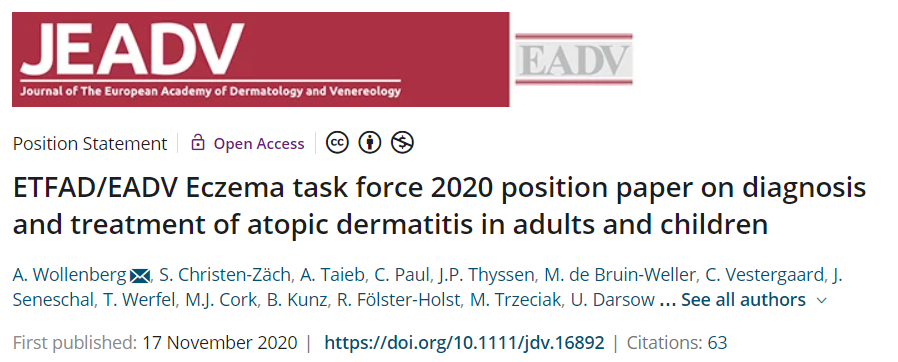 EADV task force 2020  Wollenberg et al. JEADV 2020
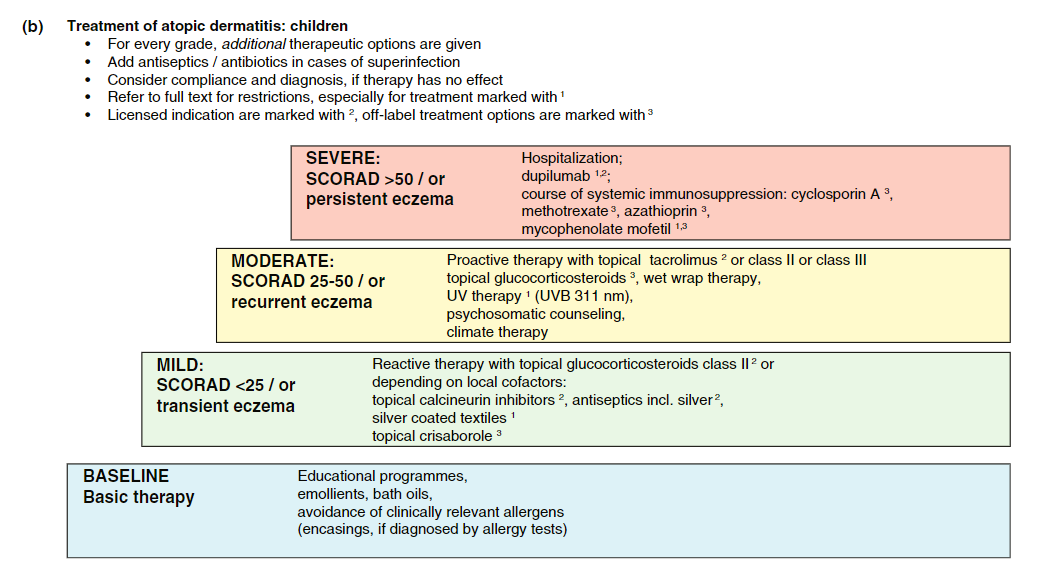 Enfant
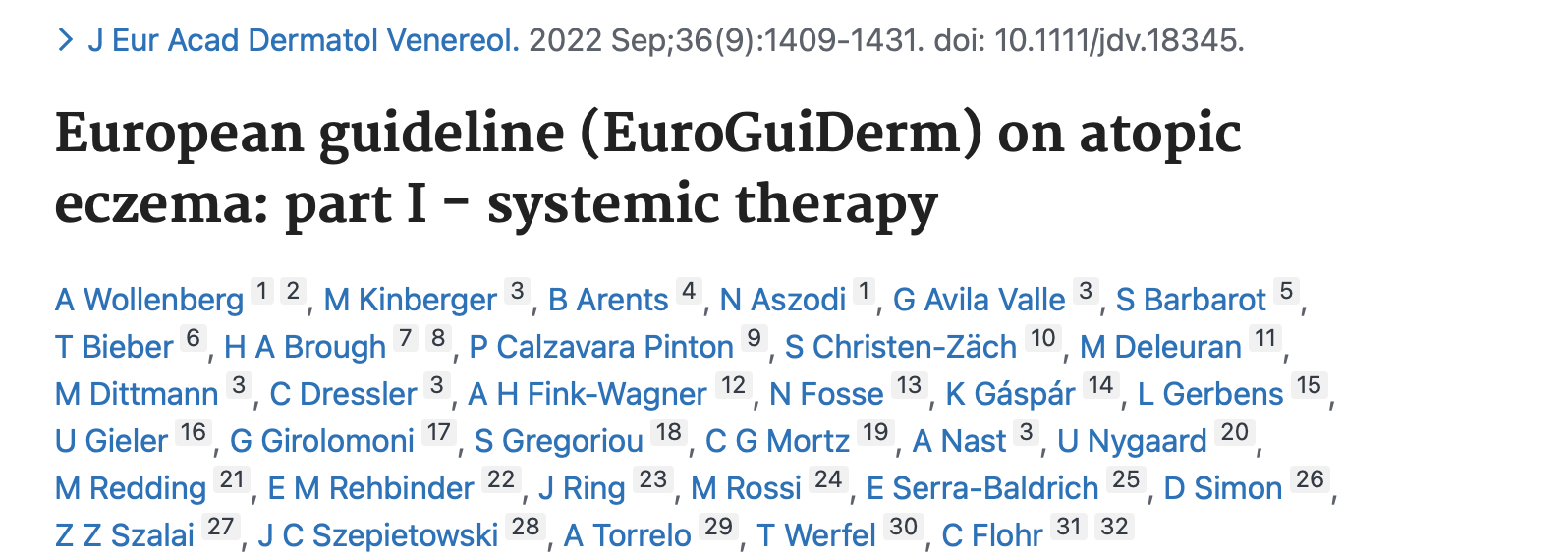 JEADV 2022 – EuroGuiDermGuide de pratique européen
Enfants et adolescents
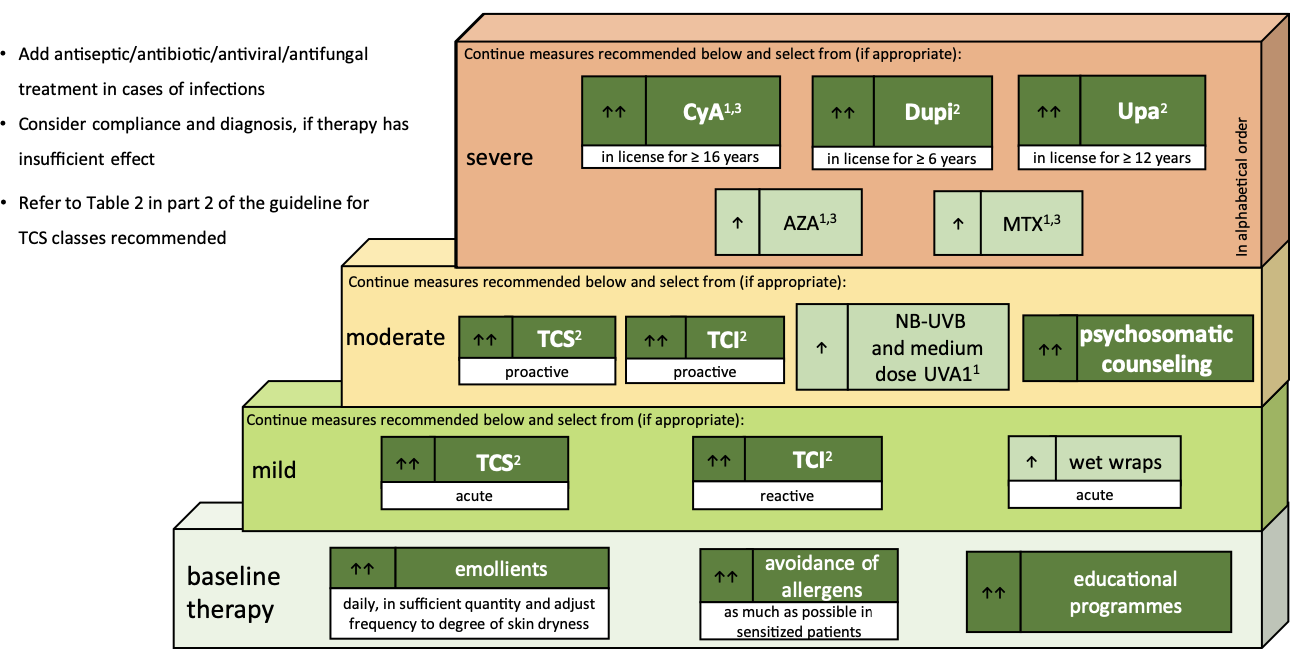 Basé sur consensus d’expert  selon les données probantes
Associée aux approbations EUROPÉENNES en vigueur au moment de la publicationex : Présence de Baricitinib et absence de Abrocitinib
Belle revue des MdA, efficacité, innocuité, suivi
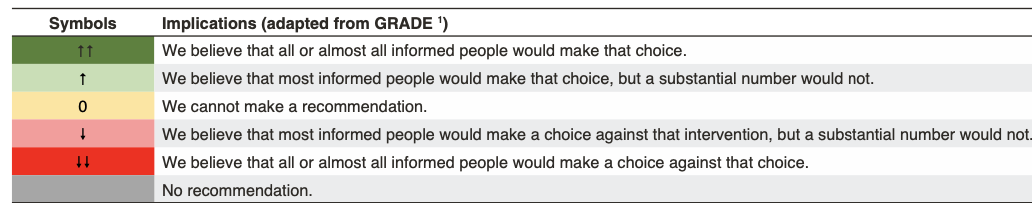 Guide de pratique canadien
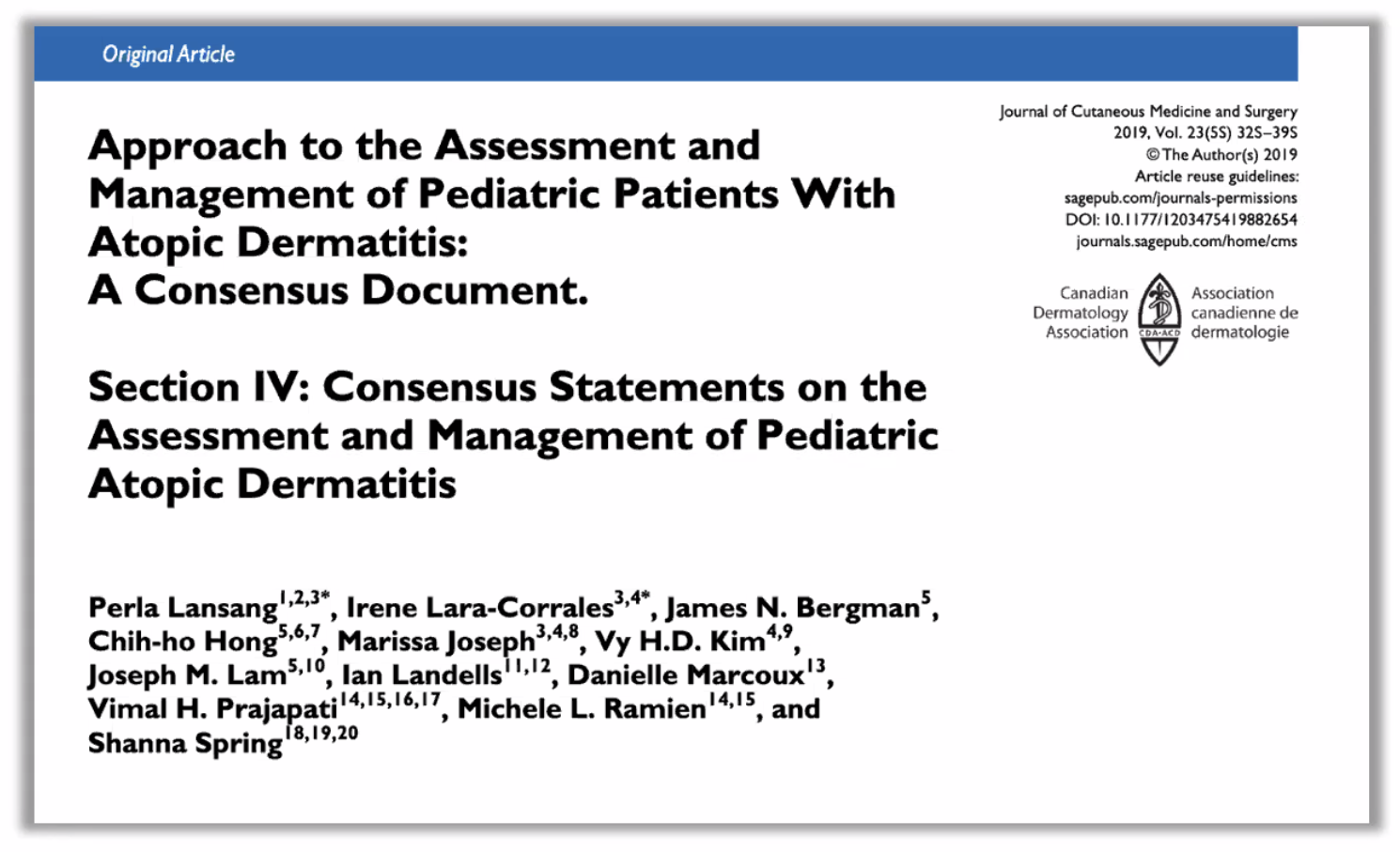 Populations particulièresEuroGuiDerm – JEADV 2022
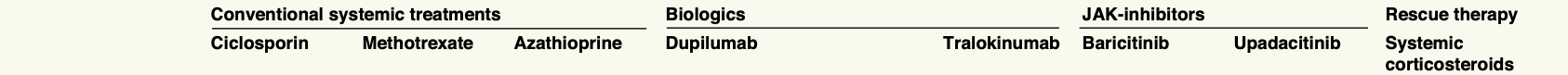 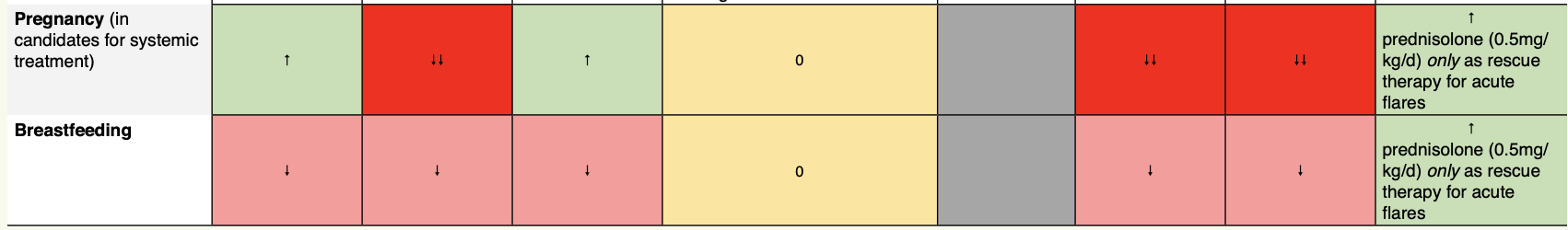 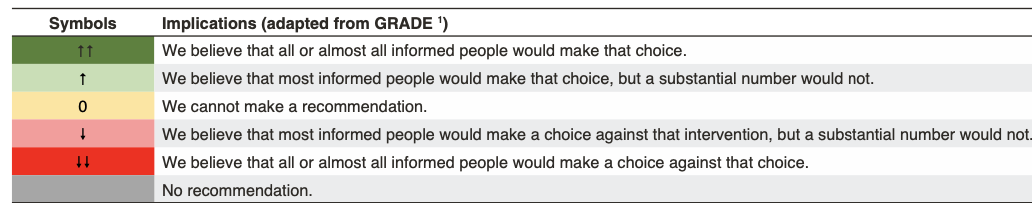 Wollenberg el al, JEADV 2022
Généralités
-
1: Foti, C et al.. Treatment of Severe Atopic Dermatitis with Dupilumab in Three Patients with Renal Diseases. Life 2022,12,2002.   2: Gooderham et al 2018 JAAD 6: Yosipovitch et al. Actadermatol 2019Monographies de produit de Dupilumab, Tralokinumab, Abrocitinib et Upadacitinib.
Conclusion
- Plusieurs sociétés ont émis des guides de pratique visant la dermatite atopique
- Les scores cliniques EASI, POEM, SCORAD, DLQI etc. ont un rôle à jouer dans la classification des patients ainsi que dans l’accès aux thérapies 
- L’évolution rapide des options thérapeutiques disponibles impliquent une mise a jour fréquente des ces guides de pratiques
- Les thérapies systémiques, orales ou sous cutanées, pour la dermatite atopique modérée à sévère présentent des profils d’efficacité et d’innocuité différents
-  L’élargissement de l’arsenal thérapeutique permet de personnaliser la prise en charge de ces patients notamment pour les populations spéciales
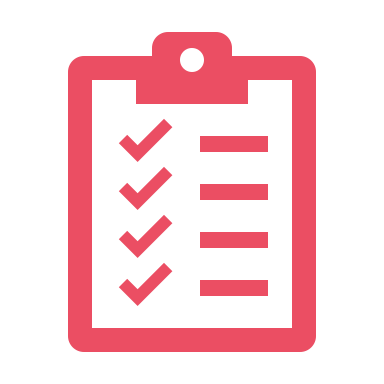 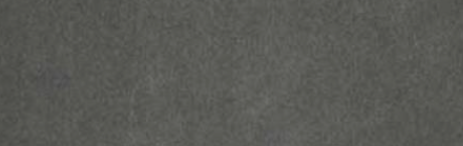